Fracked America:
Opposition Movement Ignited
By John Armstrong
John@FrackAction.com
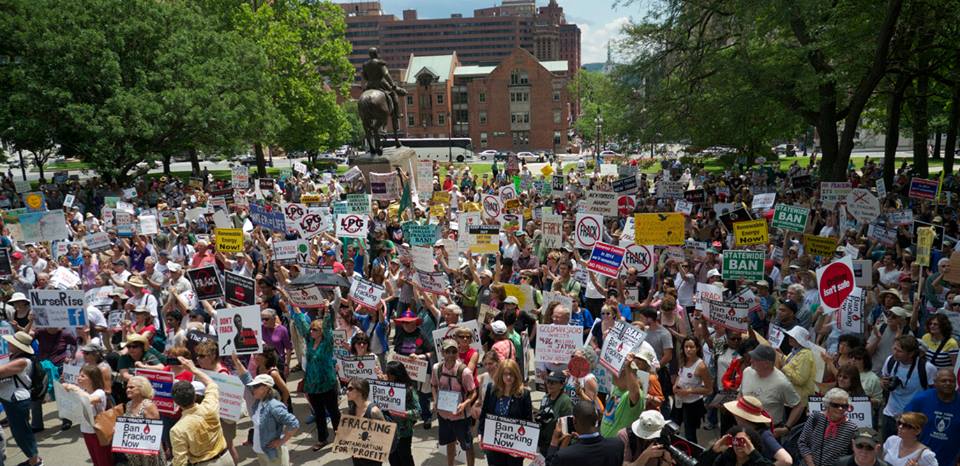 2005 US Exemptions
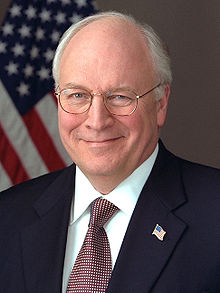 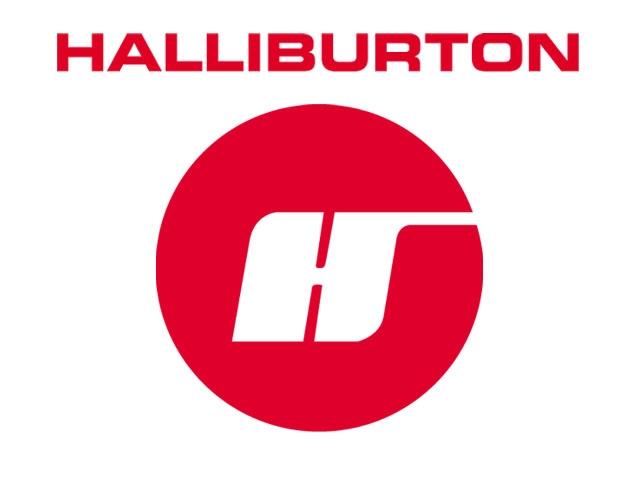 Unchecked & Unregulated
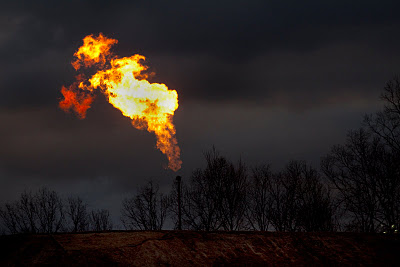 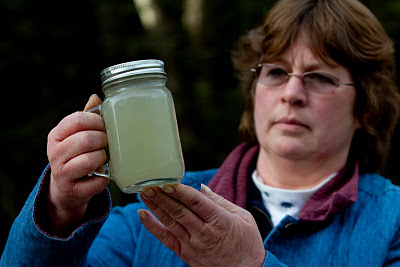 Photos by Les Stone
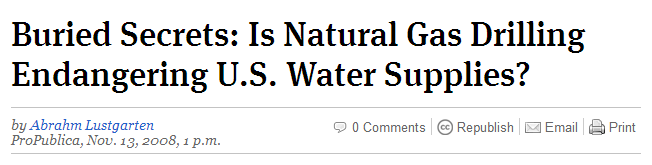 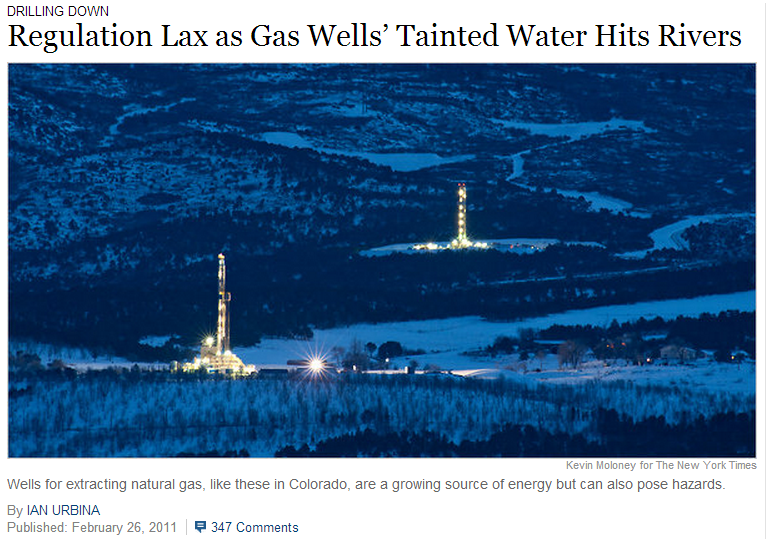 2008, 2010 New York Moratoria
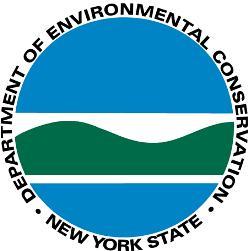 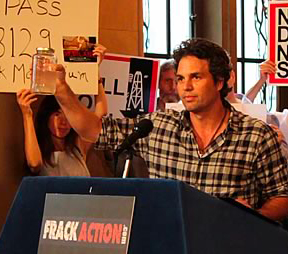 Grassroots Movement Grows
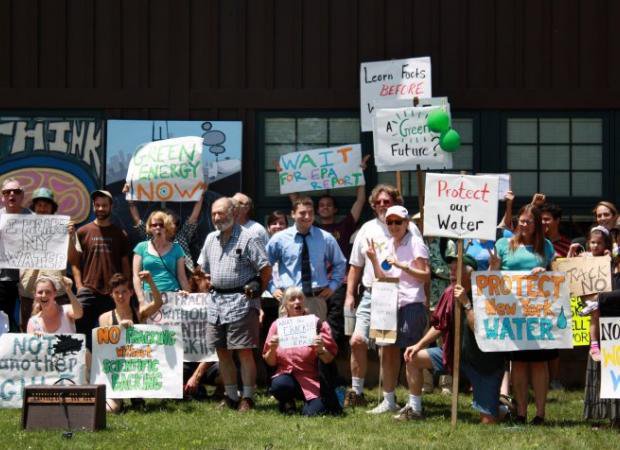 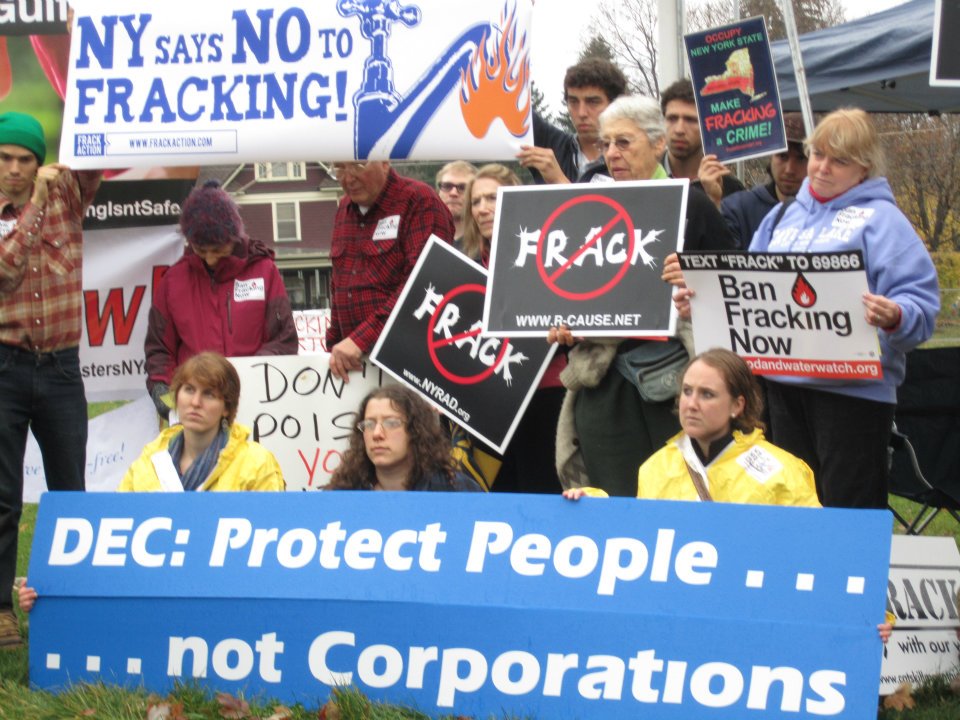 Call for a Ban
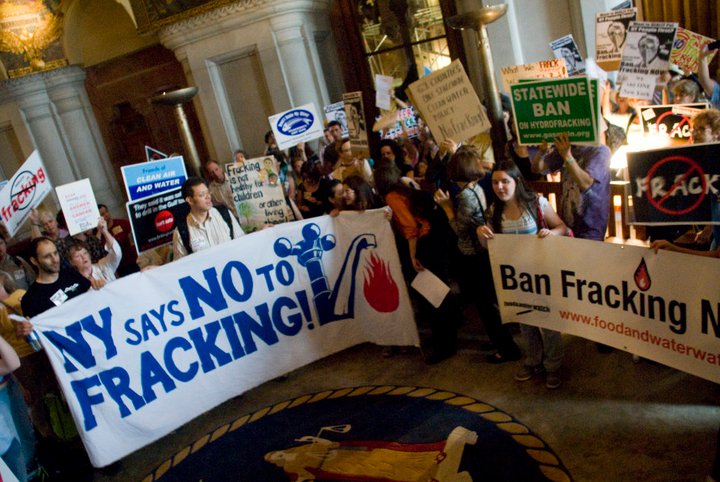 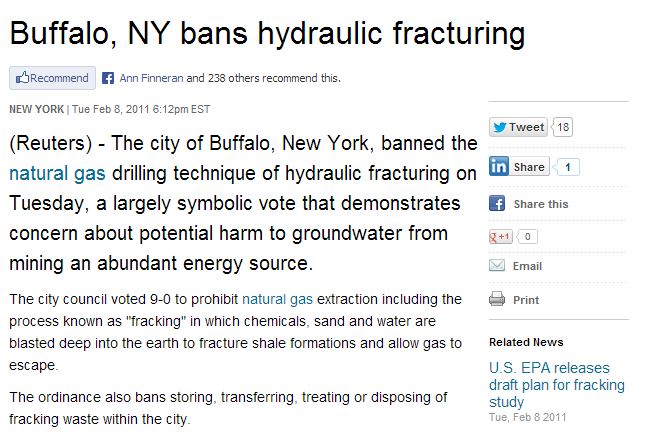 Coordinated Grassroots Power
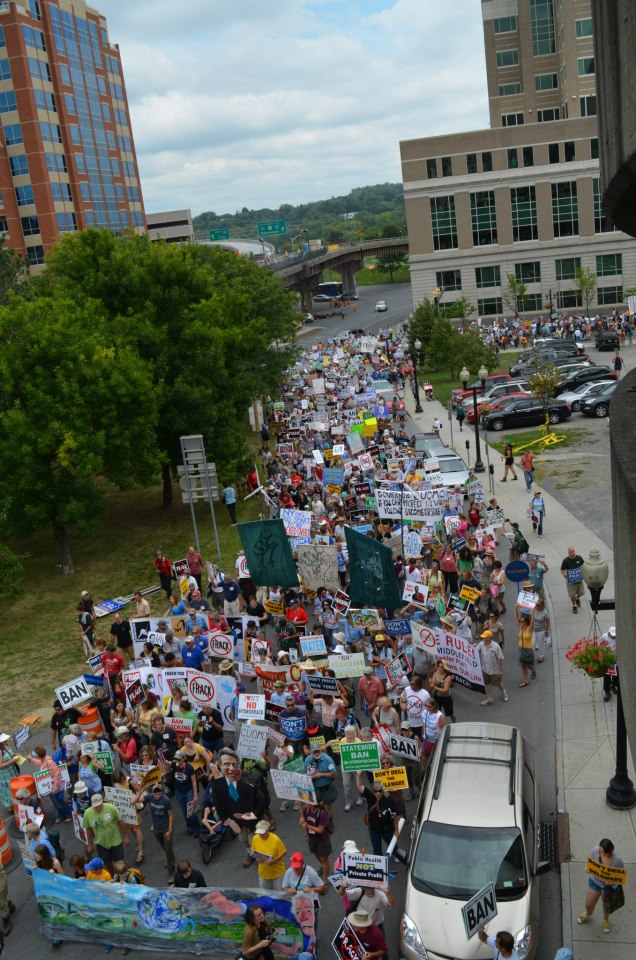 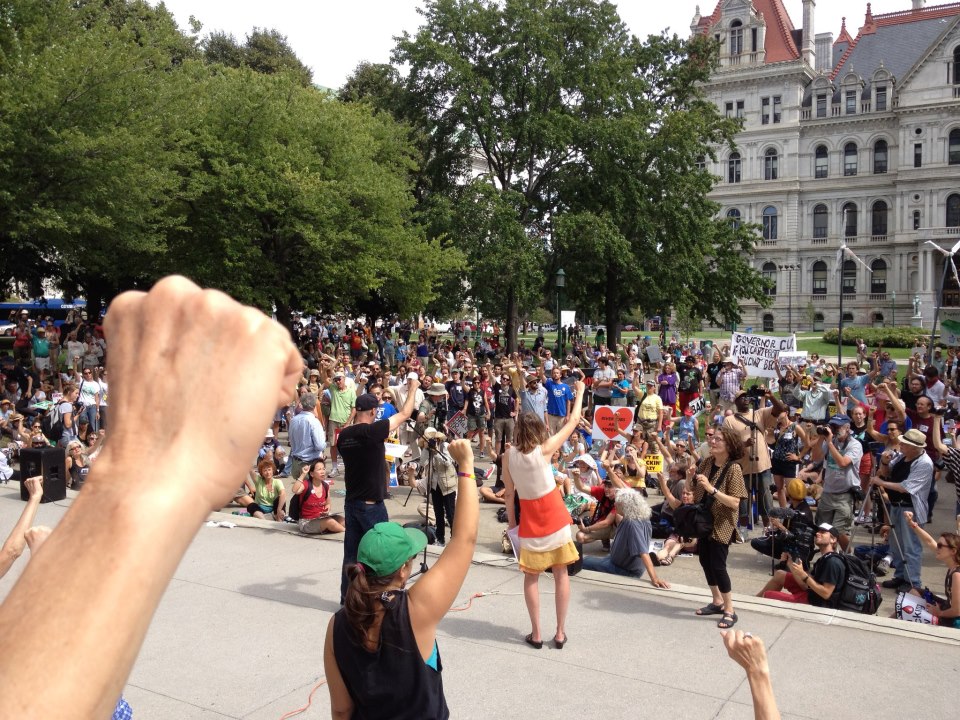 Organizing Vision, Messaging Narratives and Political Strategy
Organizing Vision

Decentralized,  community groups
Local education/awareness building
Statewide coordinated network
Mobilize constituency groups
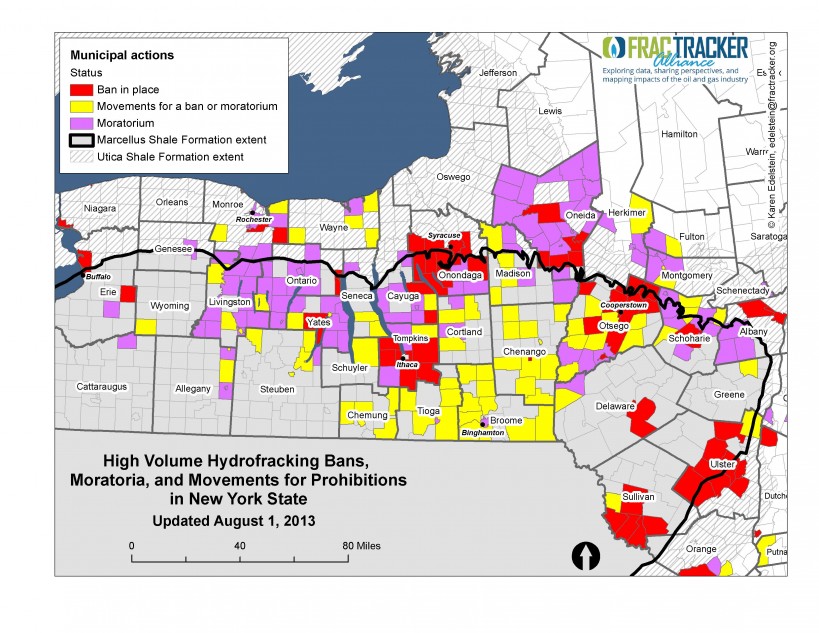 New Yorkers Against Fracking
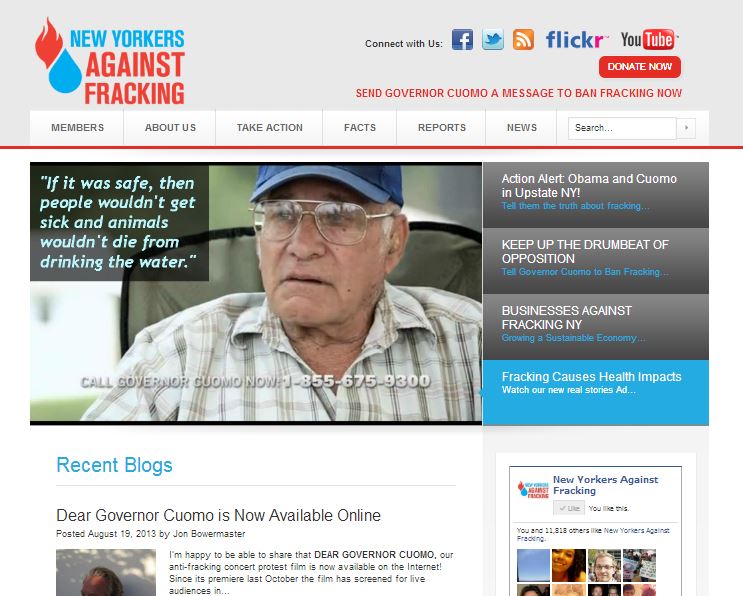 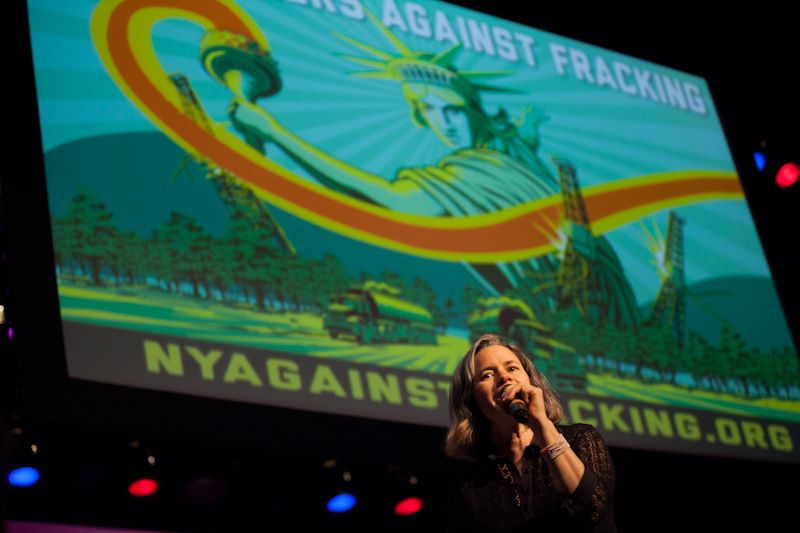 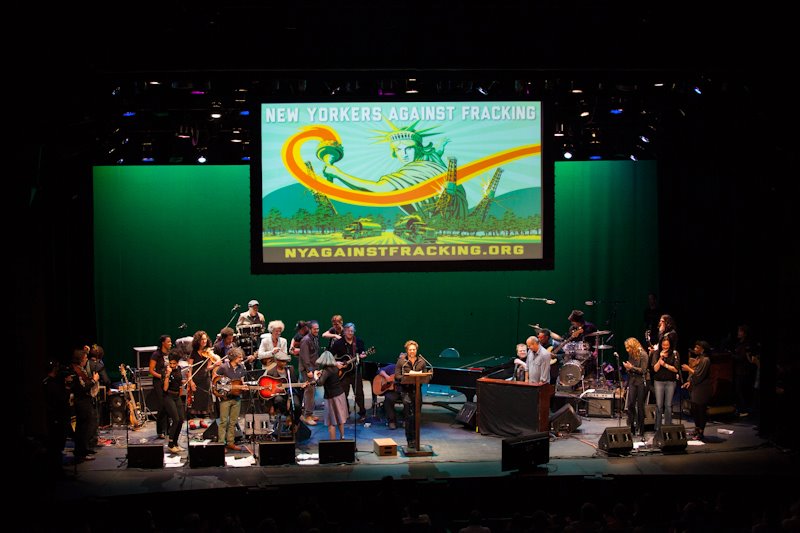 ‘Dear Governor Cuomo’
www.Dear-Governor-Cuomo.com
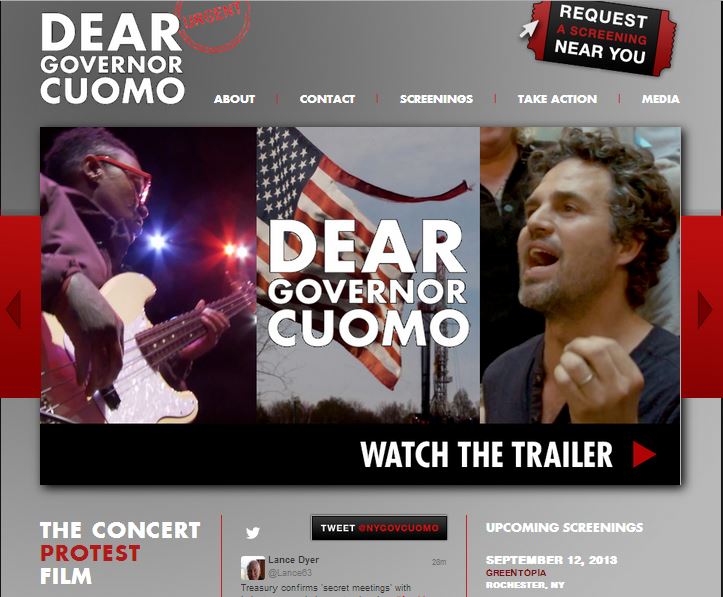 Political Strategy
Focus on the key decision maker
Constant pressure
State Legislature (individually & as a body)
Hearings, comment periods, etc
District actions & local elected officials
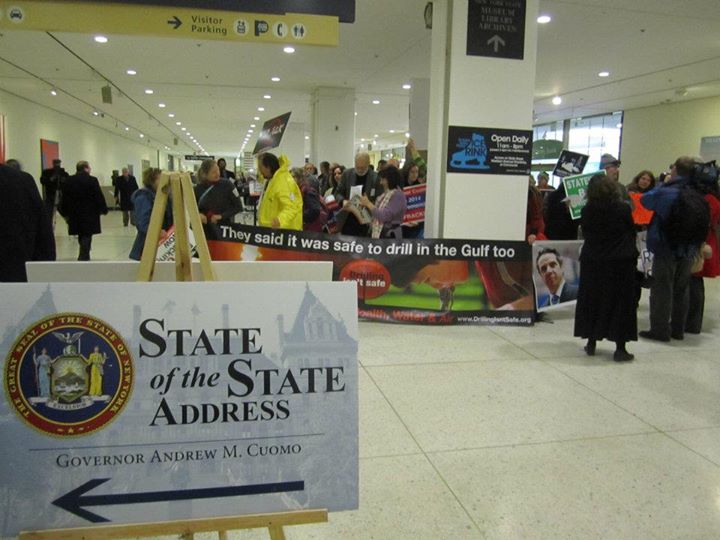 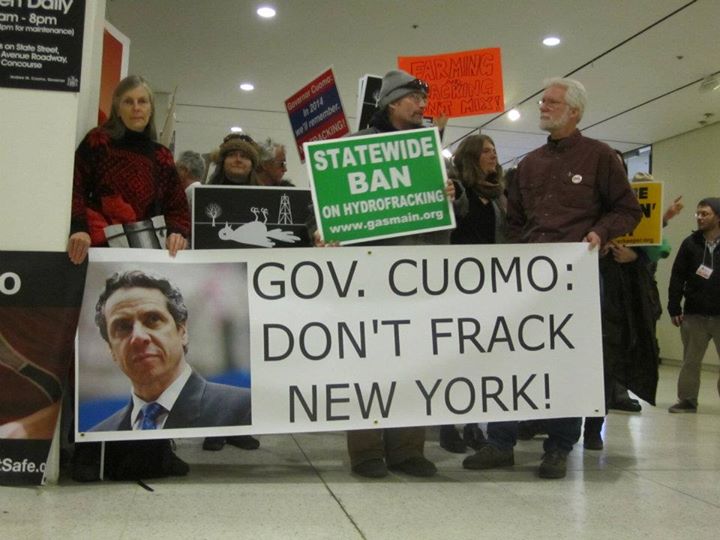 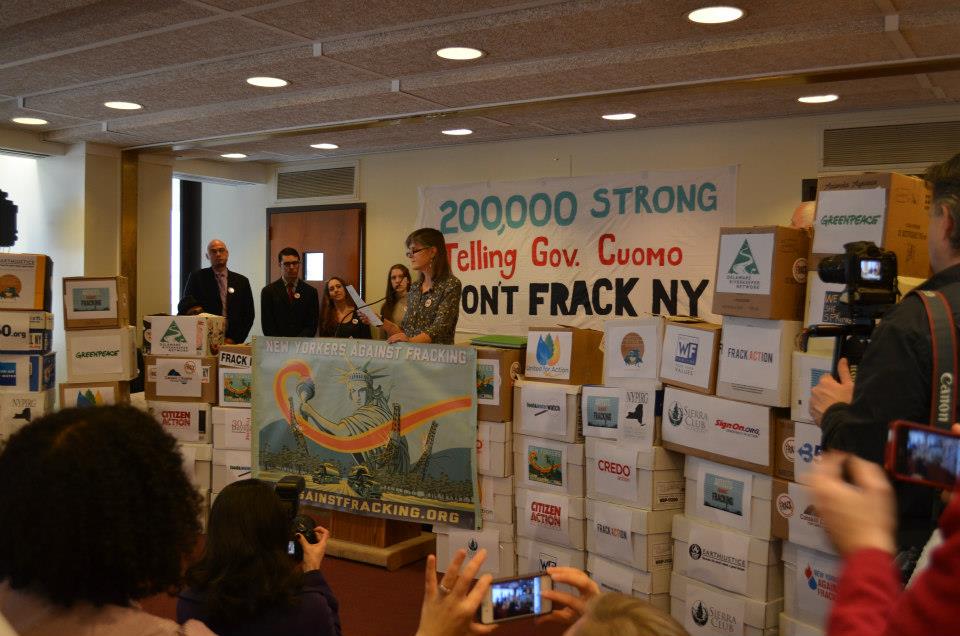 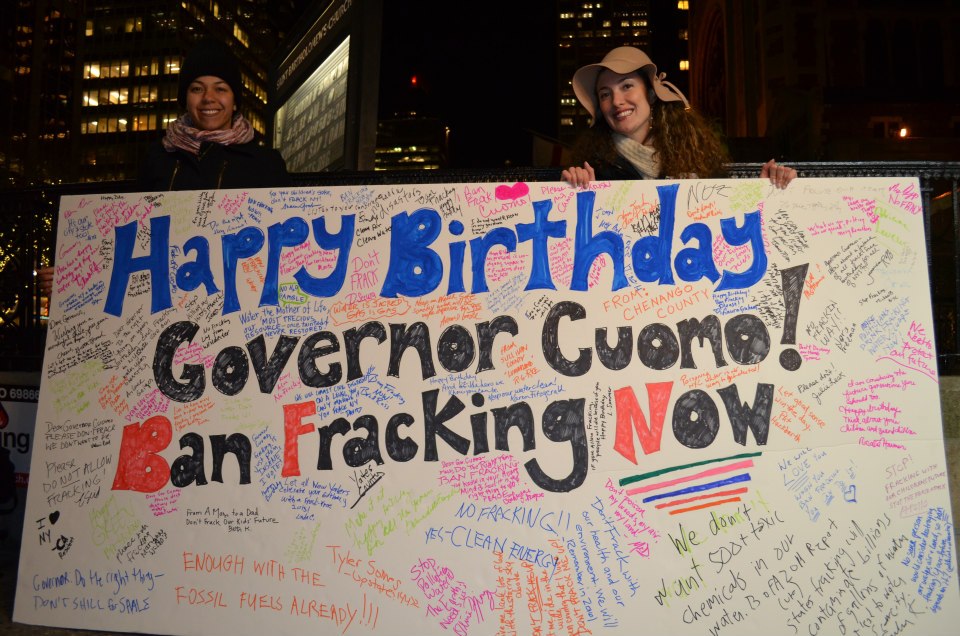 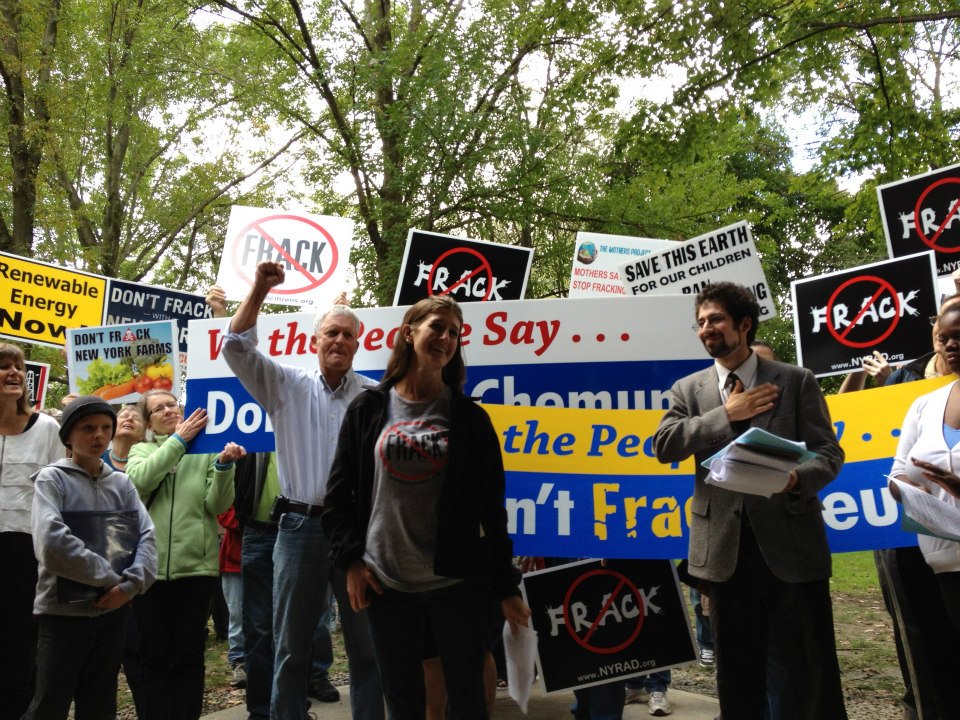 Messaging Narratives
Fracking cannot be done safely
Listen to the science & experts
All New Yorkers can and do oppose fracking
Not environment versus jobs
Public health, water, economics
Unite & amplify constituency groups
Press conferences, op-eds, LTEs, reports, etc
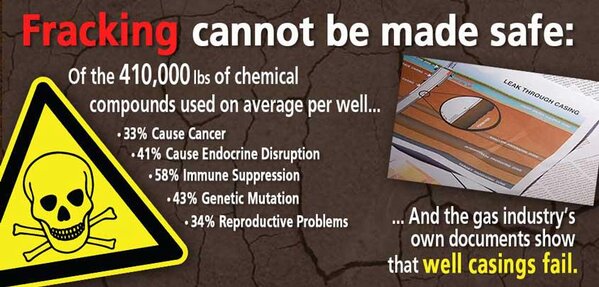 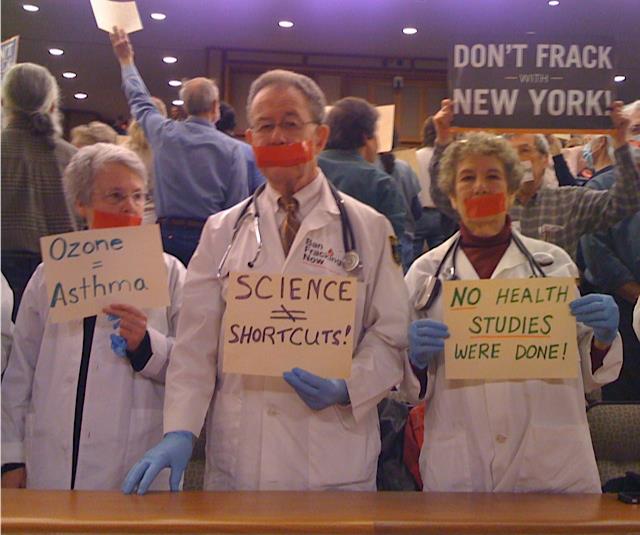 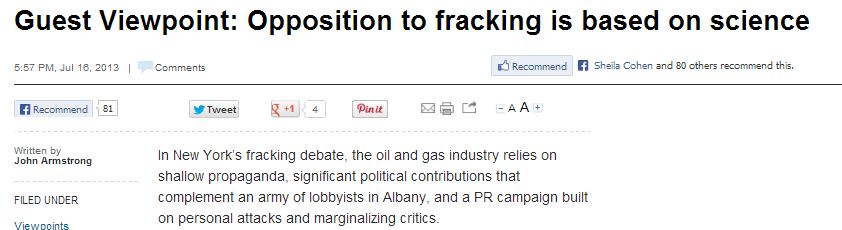 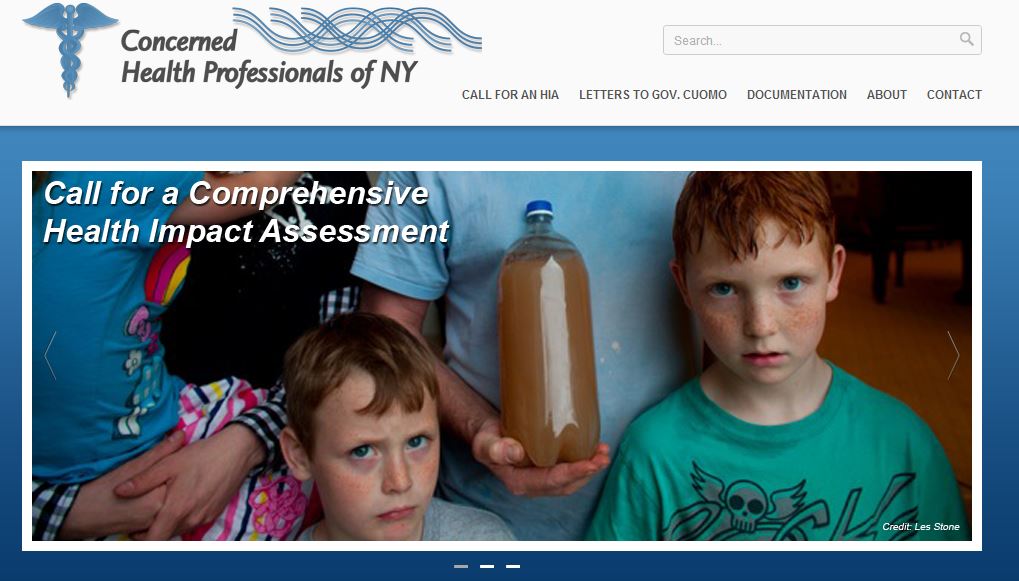 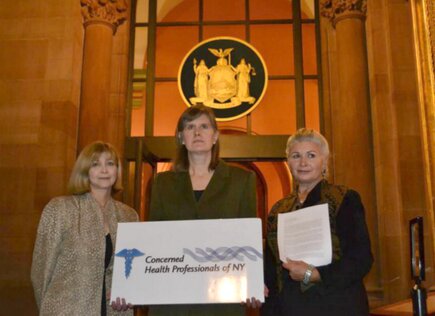 www.ConcernedHealthNY.org
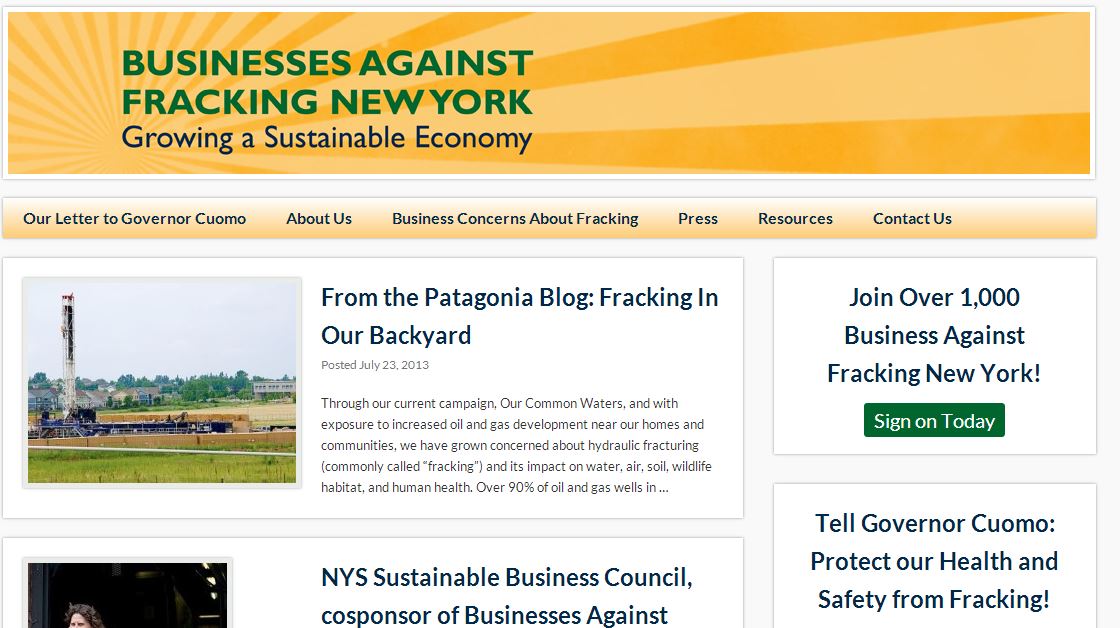 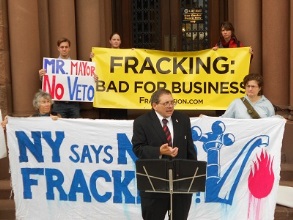 www. BusinessesAgainstFrackingNY.com
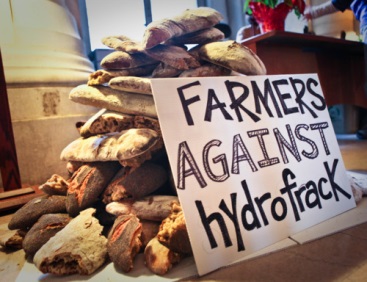 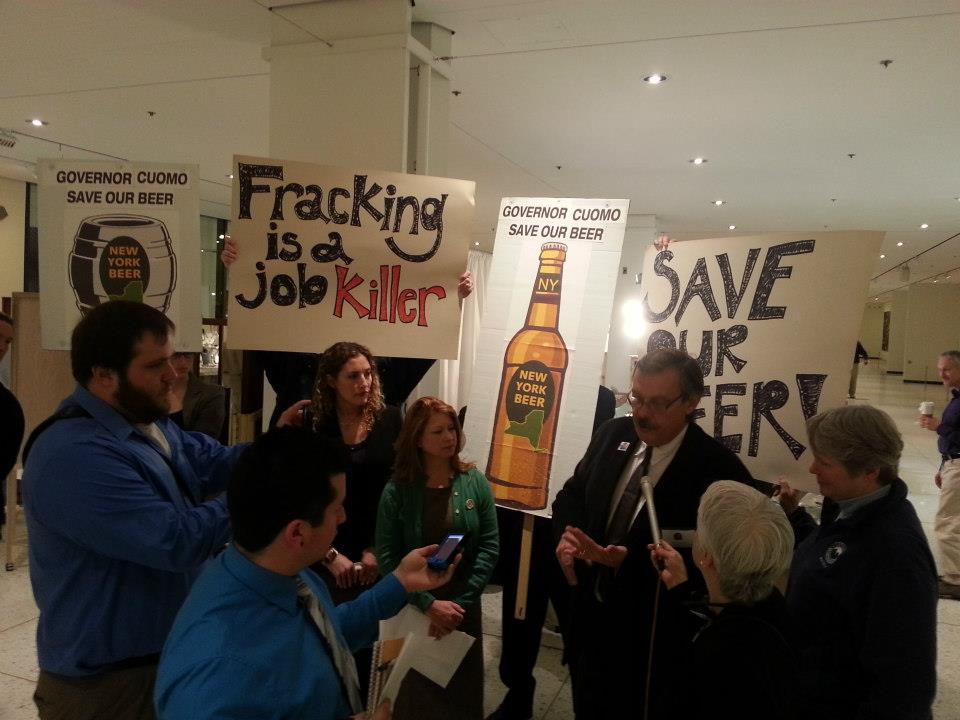 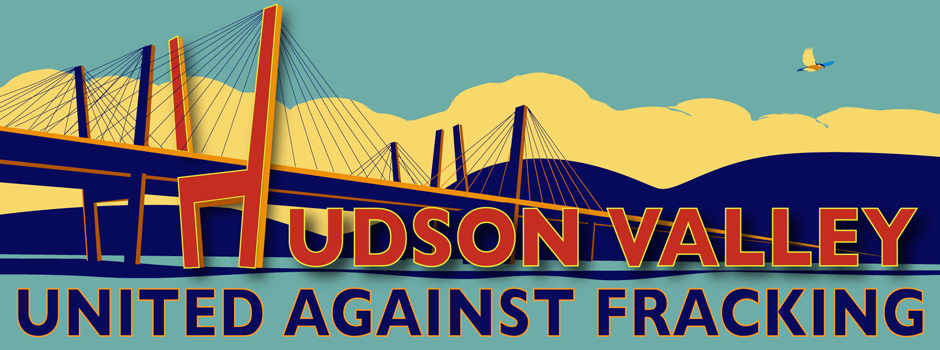 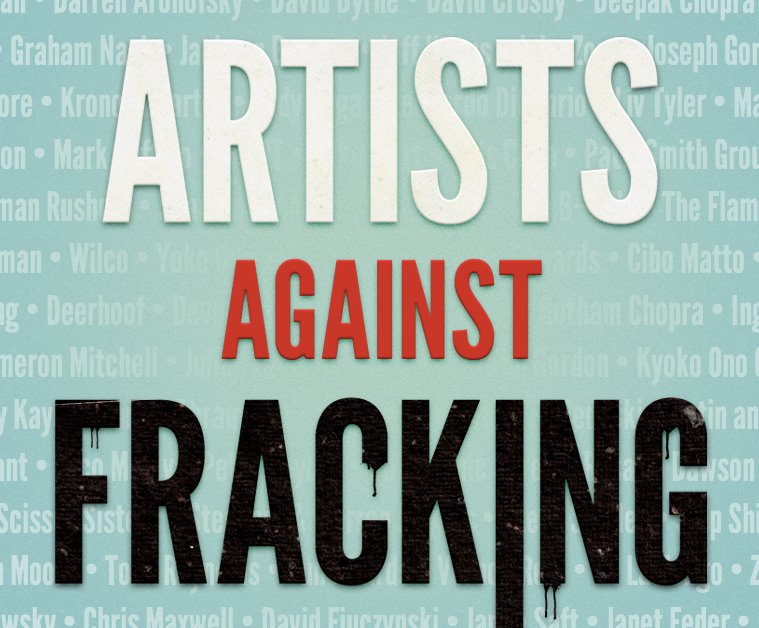 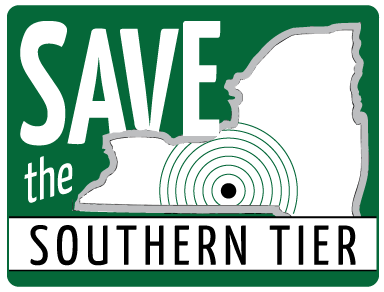 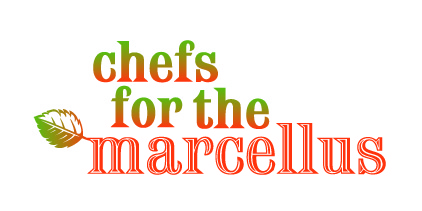 Voices & Experiences from PA
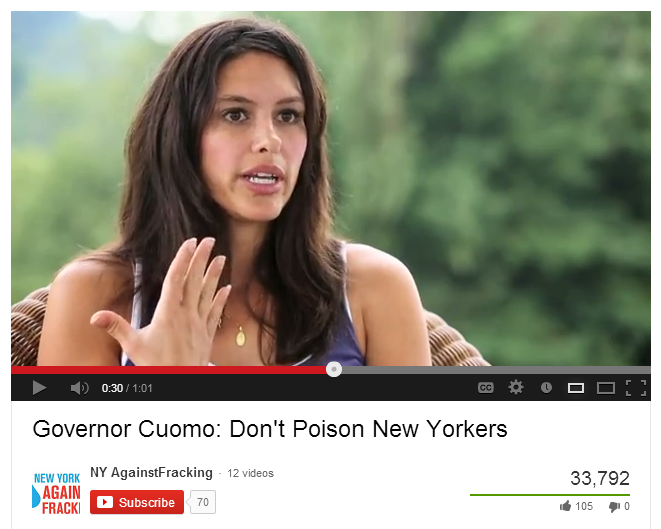 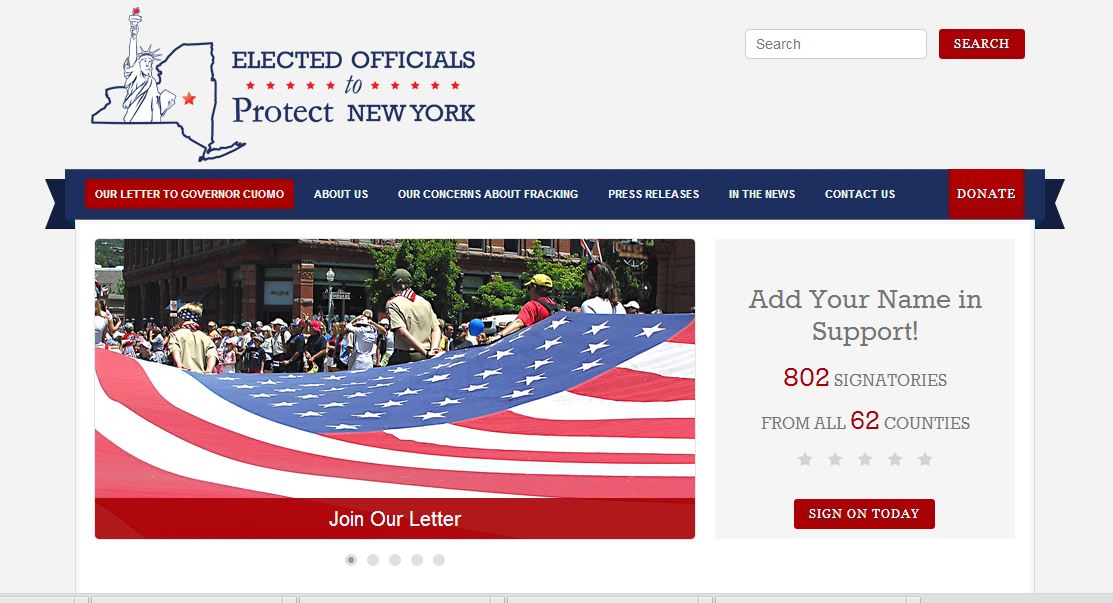 www.NYElectedOfficials.org
United Front
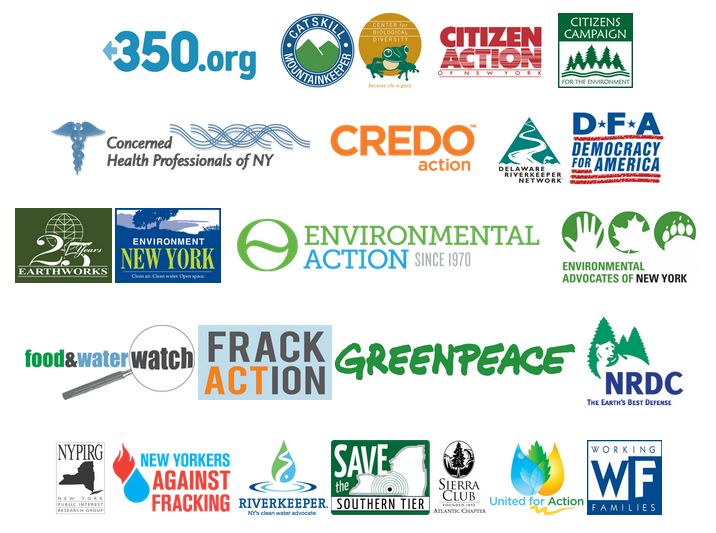 For Renewables
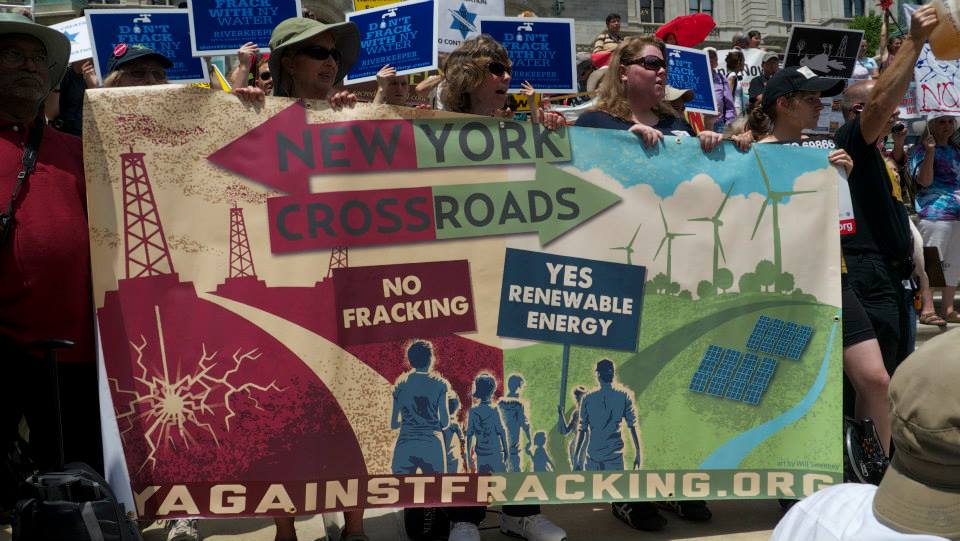 Still Growing
The more people know, the more they oppose fracking
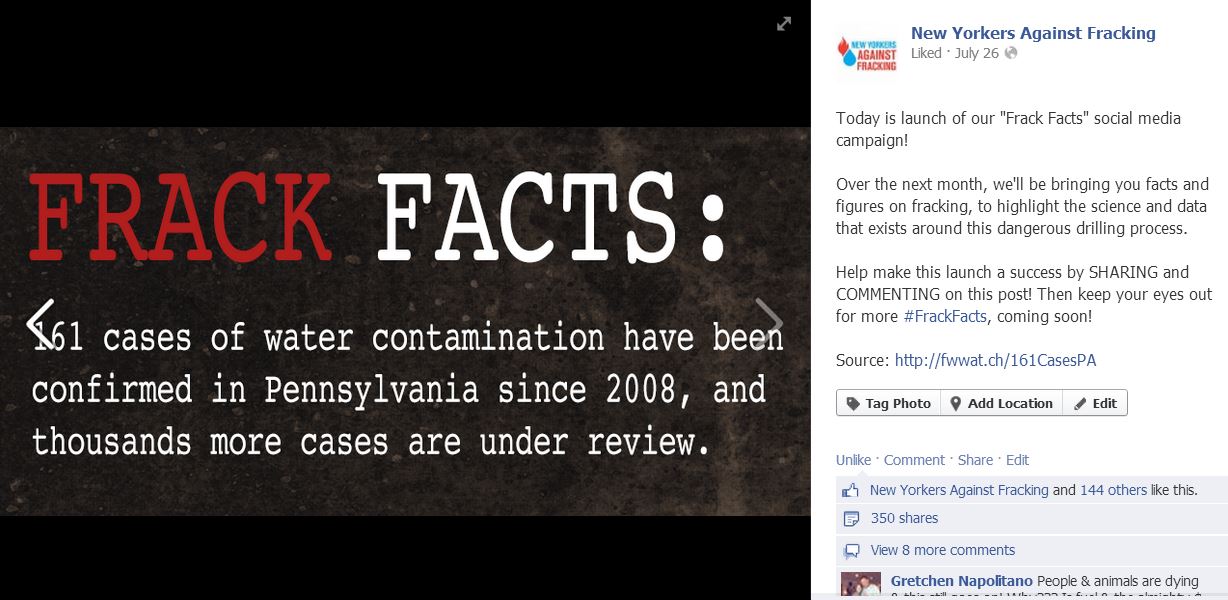 Americans Against Fracking
www.AmericansAgainstFracking.org
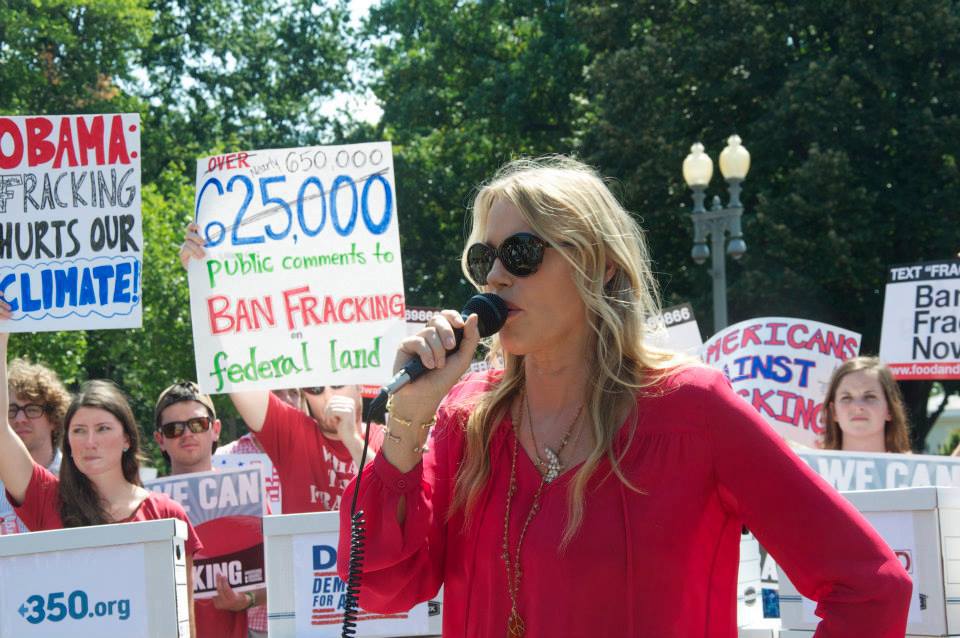 Californians Against Fracking
www.CaliforniansAgainstFracking.org
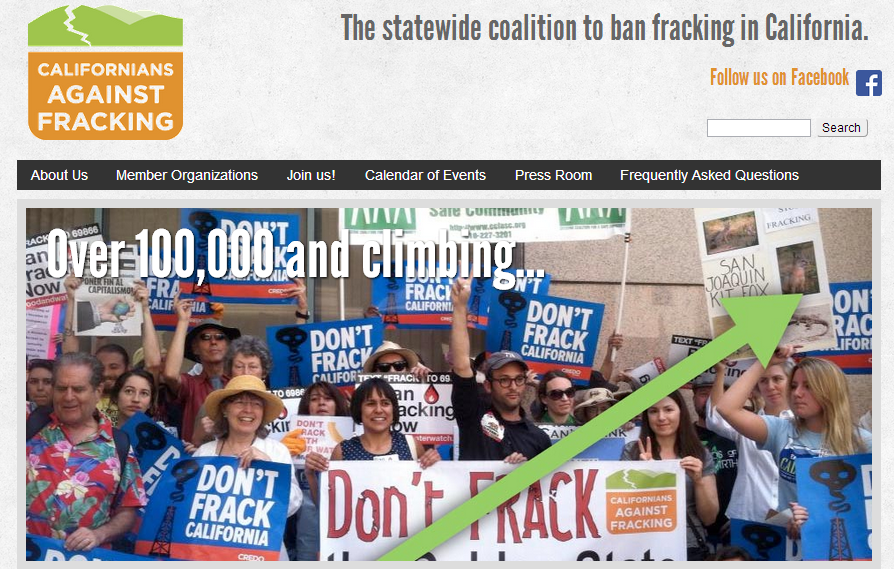 PA Supports Moratorium
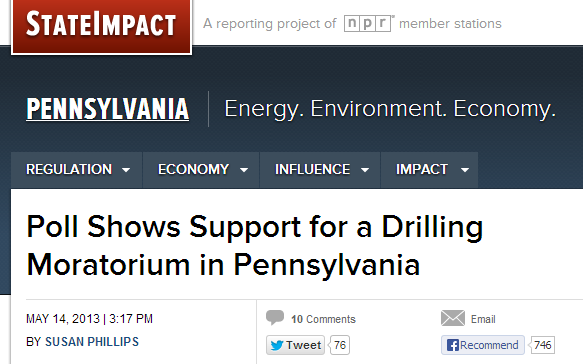 Democratic party comes out for statewide moratorium
Opposition Growing Nationwide
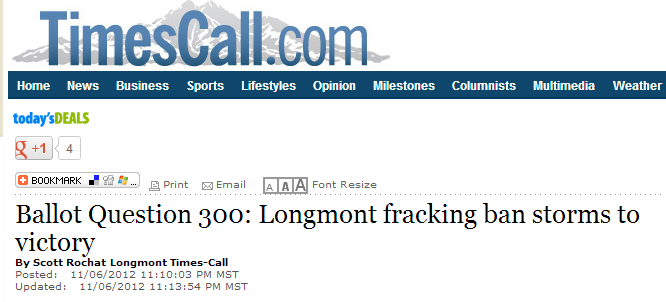 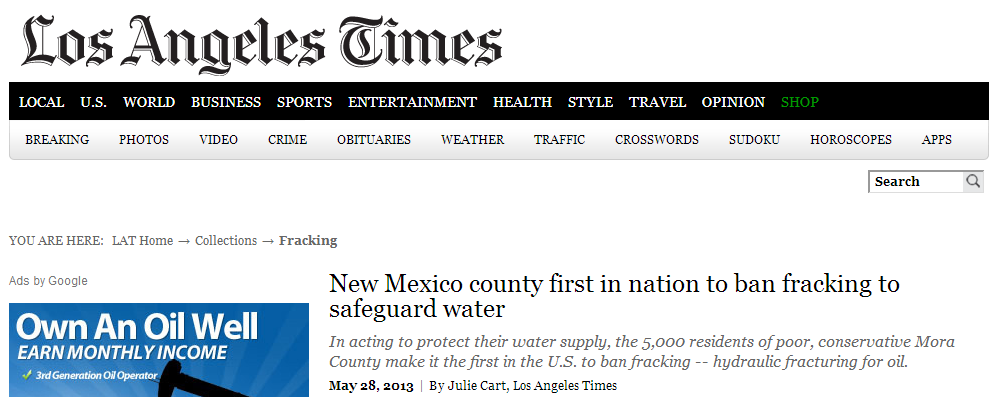 Thank You

John@FrackAction.com
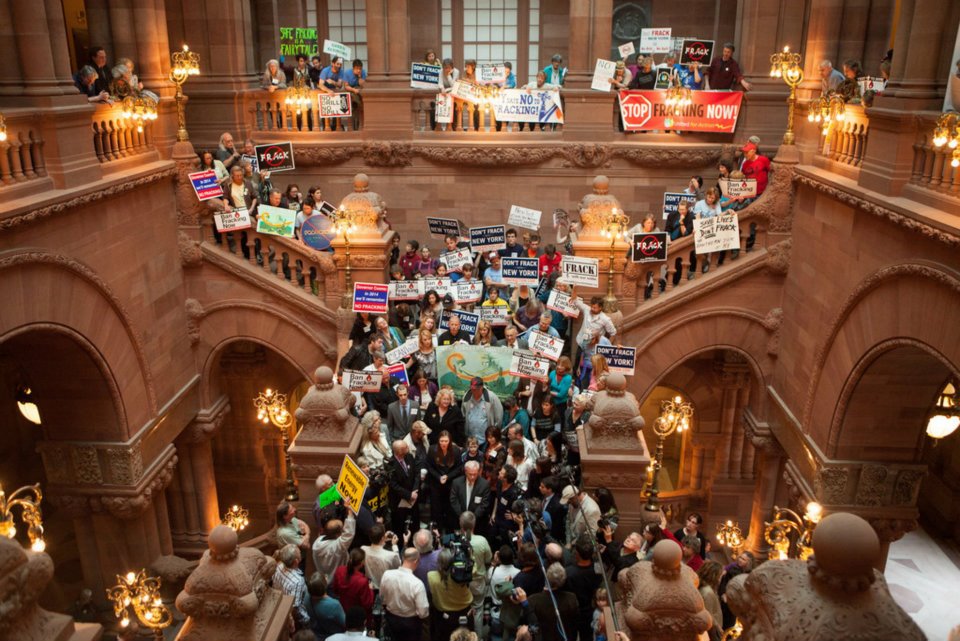